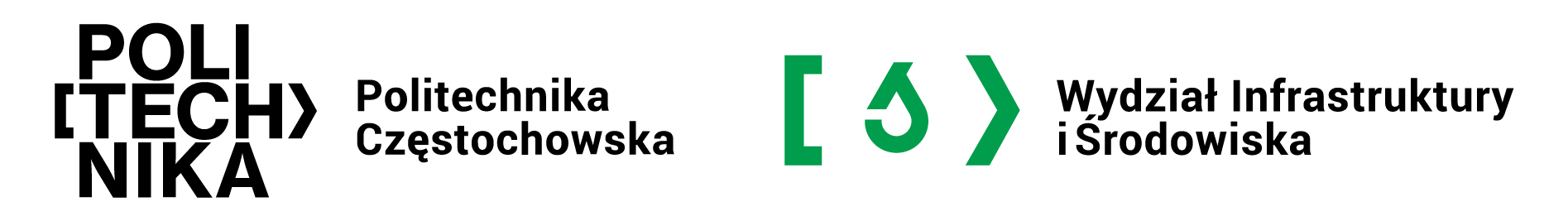 Praca dyplomowa inżynierska/magisterska
Wykonał: ………….
Promotor: …………
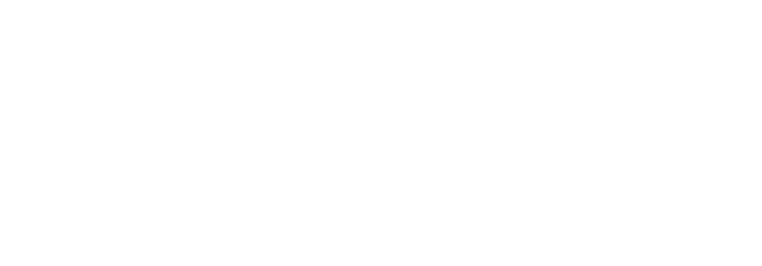 Temat pracy dyplomowej.
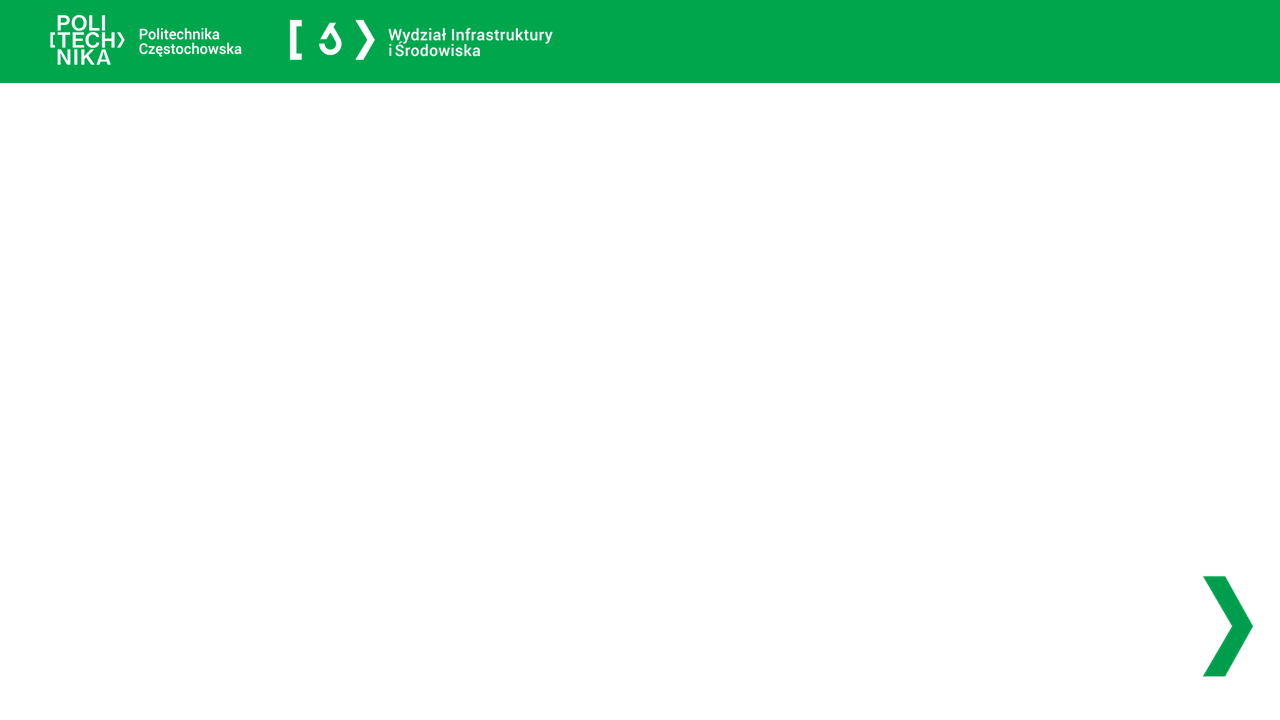 Cel pracy
To miejsce przeznaczone jest na tekst prezentacji. Jest dostępnych wiele różnych wersji Lorem Ipsum, ale większość zmieniła się pod wpływem dodanego humoru czy przypadkowych słów, które w najmniejszym stopniu nie przypominają istniejących.
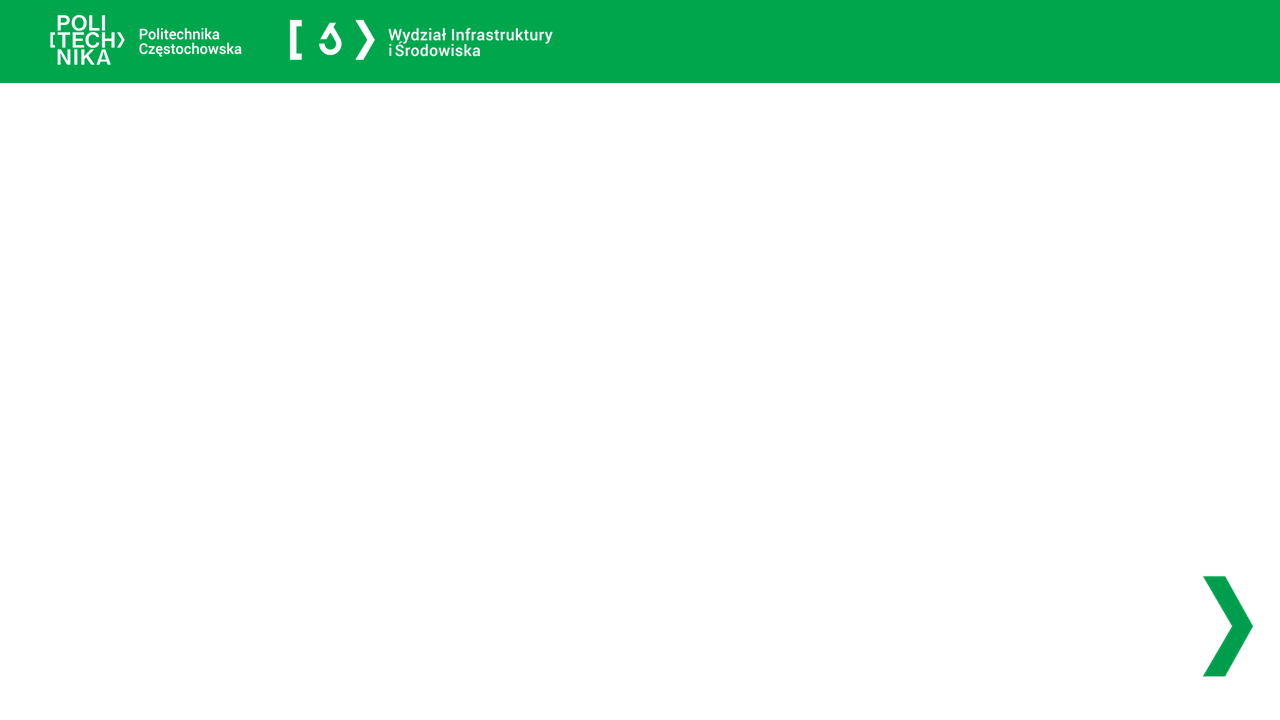 Zakres pracy
To miejsce przeznaczone jest na tekst prezentacji. Jest dostępnych wiele różnych wersji Lorem Ipsum, ale większość zmieniła się pod wpływem dodanego humoru czy przypadkowych słów, które w najmniejszym stopniu nie przypominają istniejących.
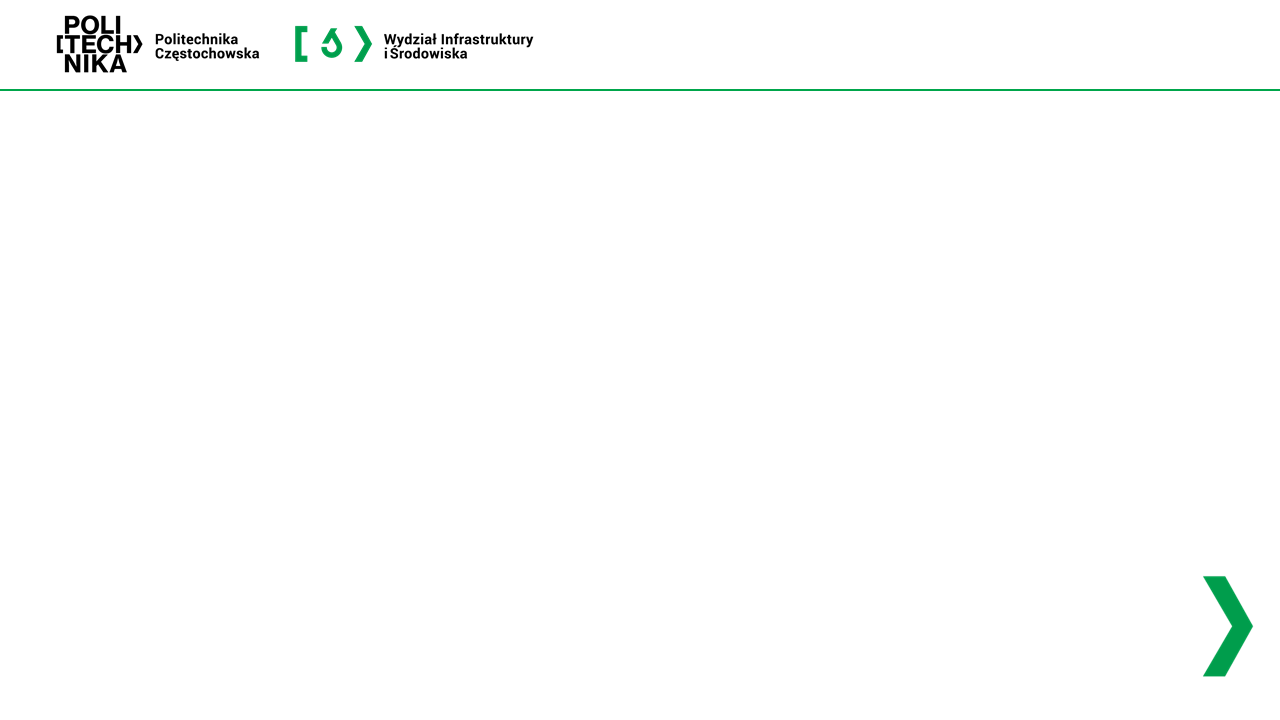 Przykładowy podtytuł
To miejsce przeznaczone jest na tekst prezentacji. 
Jest dostępnych wiele różnych wersji 
Jest dostępnych wiele różnych wersji 
Jest dostępnych wiele różnych wersji
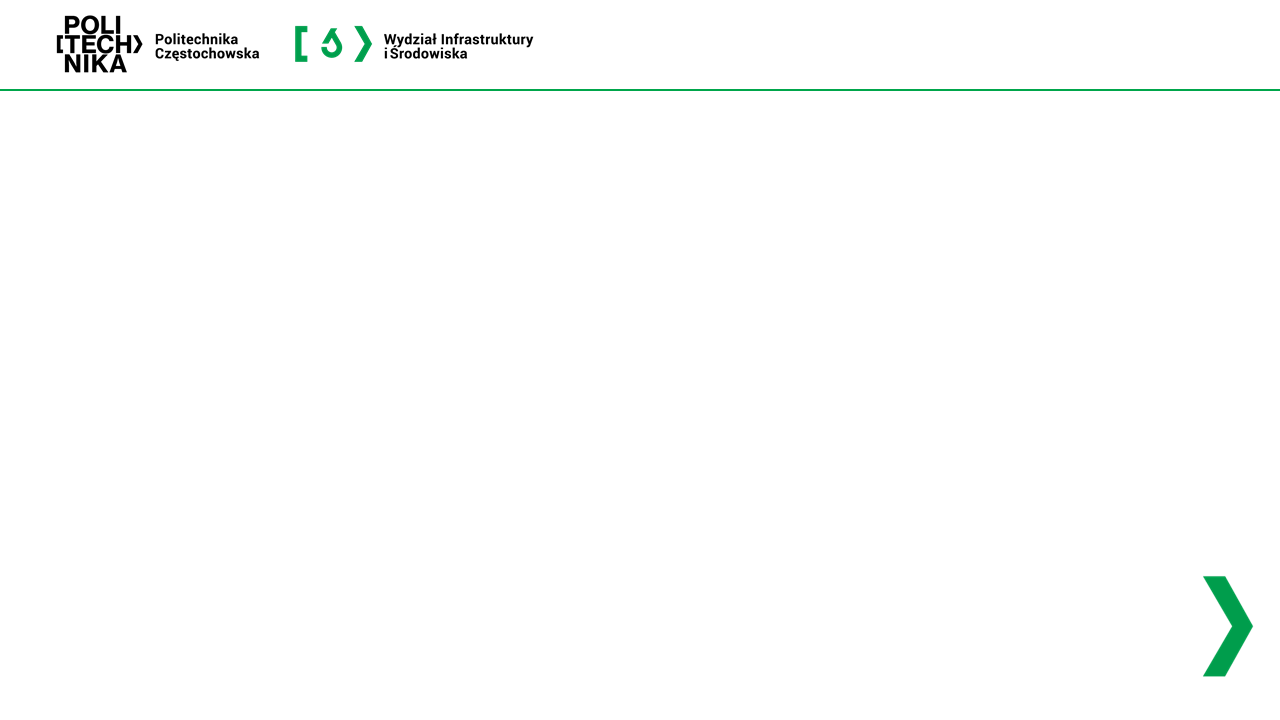 Schemat
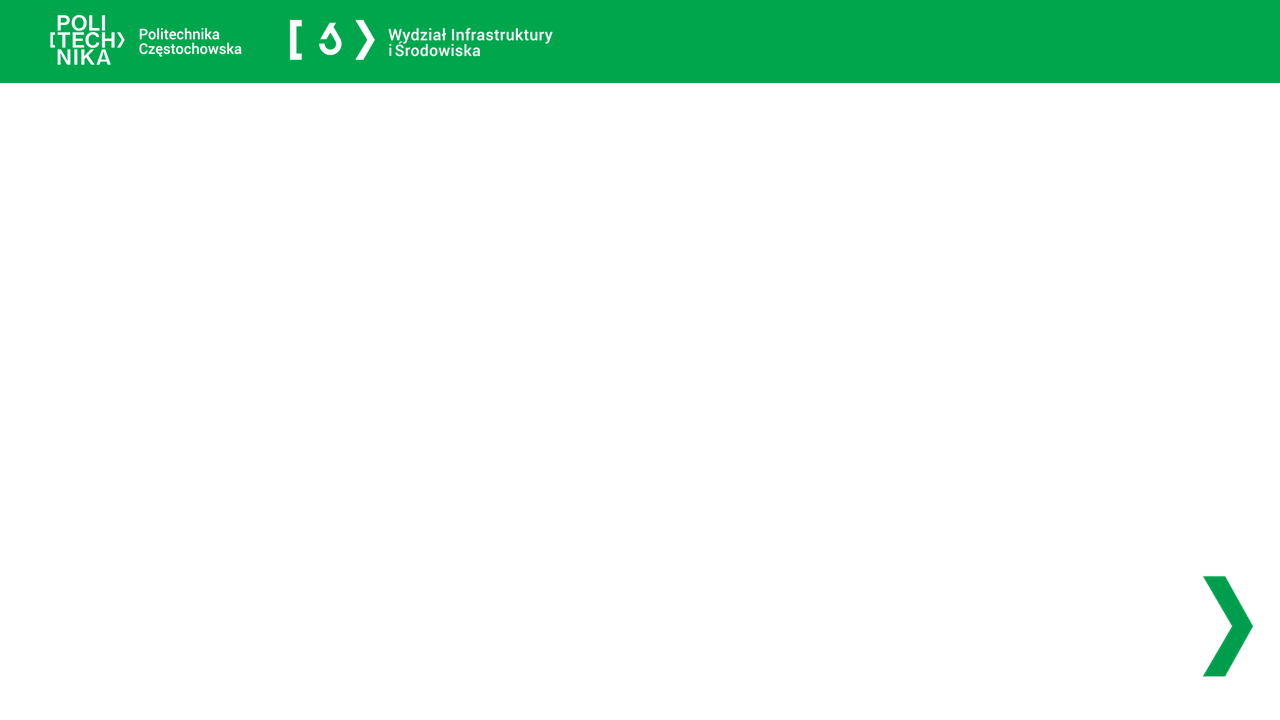 Wnioski
Pierwszy
Drugi
Trzeci
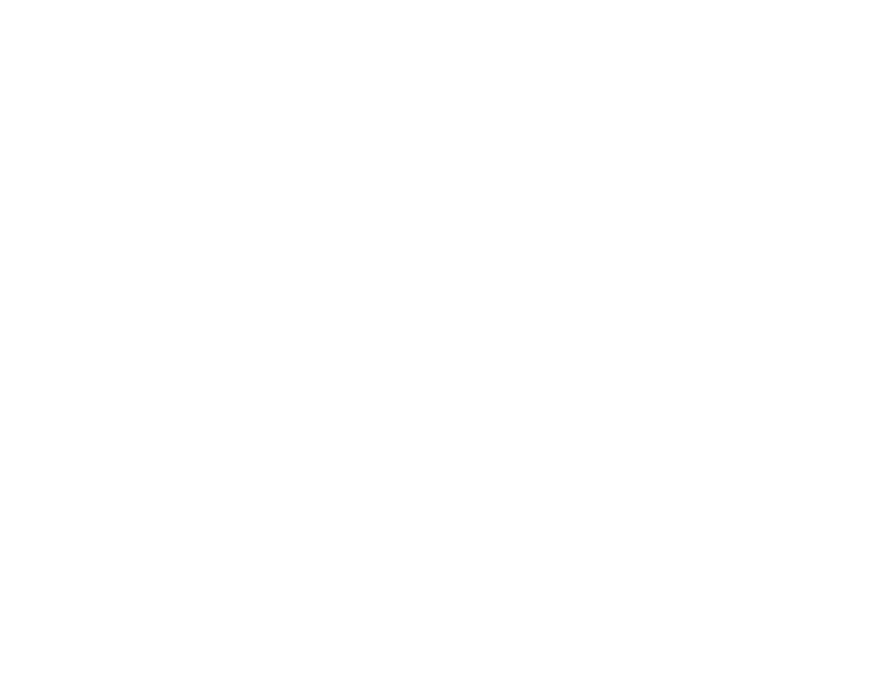 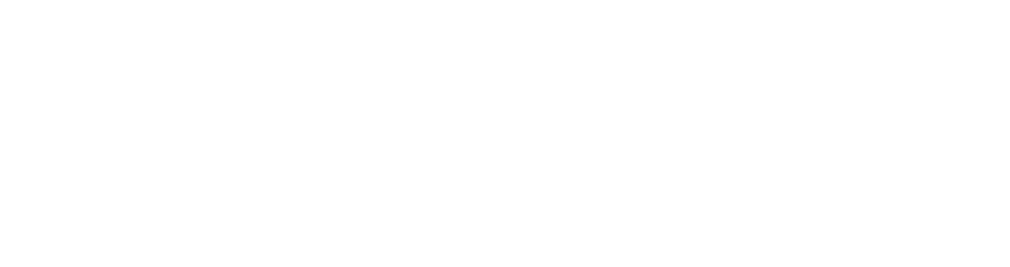 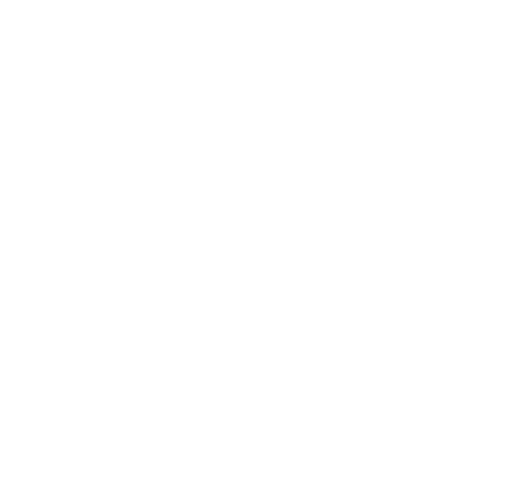